MSE4
Technical Safety Engineering Framework
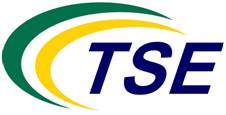 Technical Safety Function – Core Activities
CFDH 
Skill pool management
Skill-pool health – Job Descriptions, Recruitment, Succession planning
Vendor management – Capability Reviews, Specification validation, Contract management
Consultant review – MPS, Call-Off , Short Terms contracts
Communication – AI-PSM working team, CFDH, TSE forums
Technical Authorities
Assurance
TA system – Technical Authority review and DAM
Standards maintenance - SP, PR, DEP, CoP review, update & maintenance
Variance control – DEP derogations, FSR, variance MOC
Assurance Reviews – VAR, PSUA, HBA, PSR, L1 & L2 audits, Field visits
Fire Safety Engineering
FERM strategy  - review & maintenance
FERM plan -  PDO wide fire system assessment, Asset implementation assurance
SCE assurance – deviation assessment and approvals
AI-PS Incident management
AI-PS Incident review  - Tier 1 management
Incident Investigation and review – AI-PS Tripod custodian
Communication – AI-PSM working team, MDIRC review, Notifications & Lessons
Omani staff & Graduate Development
GDP program –Engineering graduate Omanis development 
Omani staff development –mature Omani staff for development 
GDP awareness workshop  - for EMPDS engineering graduates
Asset, FEED and CPD TSE assurance
North/Gas/South Directorate – EMC assurance, project & AI-PS  Operations assurance
Infrastructure directorate - project & AI-PS  Operations assurance
FEED office support – peer reviews, workshop participation
CPD support – major project peer reviews
November 2013
Scope of Technical Safety Engineering (skill pool)
CFDH /Technical Authorities
Technical Authority Assurance of TSE actvities
Technical interface with stakeholders (management, regulators, contractors)
Skillpool management, recruitment, vendors and consultants
Standards, Specifications, Procedures maintenace
FERM startegy and implementation assurance
AI-PS event Tier 1 management, MDIRC
Provide TSE/AI-PSM training, mentoring, and coaching to Graduate and mature Omani staff
Technical Safety Management  Activities
HAZID  facilitation and Hazard & Effects Register
HAZOP participation
Technical HSE Peer Reviews  
Quantitative Risk Assessment (QRA)
Physical Effects modelling (FRED, SHEPHERD)
Fire Safety Review 
Hazardous Area Classification
Management of Change Risk Assessment
Human Factor Engineering
Bow-Tie & LOPA methodologies
Identifying performance standards for Safety Critical Elements
ALARP Demonstration process
Design HSE Case (Documented demonstration of ALARP)
Emergency Response scenario development
AI-PSM Incident Investigation
Technical Safety Egineering in Projects 
Assuring project compliance with DCAF TSE elements and standards
Assist with HSSE planning on projects (PCAP)
Providing Technical Assurance and oversight to contracted TS engineering activities (EMC, DD, FEED)
Design aspects participation (as per DCAF) in 
fire protection/escalation/mitigation, 
atmospheric relief (vents at safe location) and flare, 
noise mitigation, 
F&G detector location, Cause and Effects, mapping
3-D Model reviews. 
TSE Project documentation (as per DCAF) review and development such as  TSE philosophies and HSE Premises.
Technical Safety Assurance
Asset Integrity assurance via Level 2 auditing
Value Assurance Review (VAR) participation
FAT/SAT of SCEs assurance and witnessing
Pre Start Up Audit (PSUA) participation
Hardware Barrier Assessment (HBA) site visits
Process Safety Reviews (PSR) 
Support Statement of Fitness (SoF) sign off
3